原住民青少年的飲酒行為與自我認知之變與不變—以花蓮縣原住民重點學校吉安國中為例
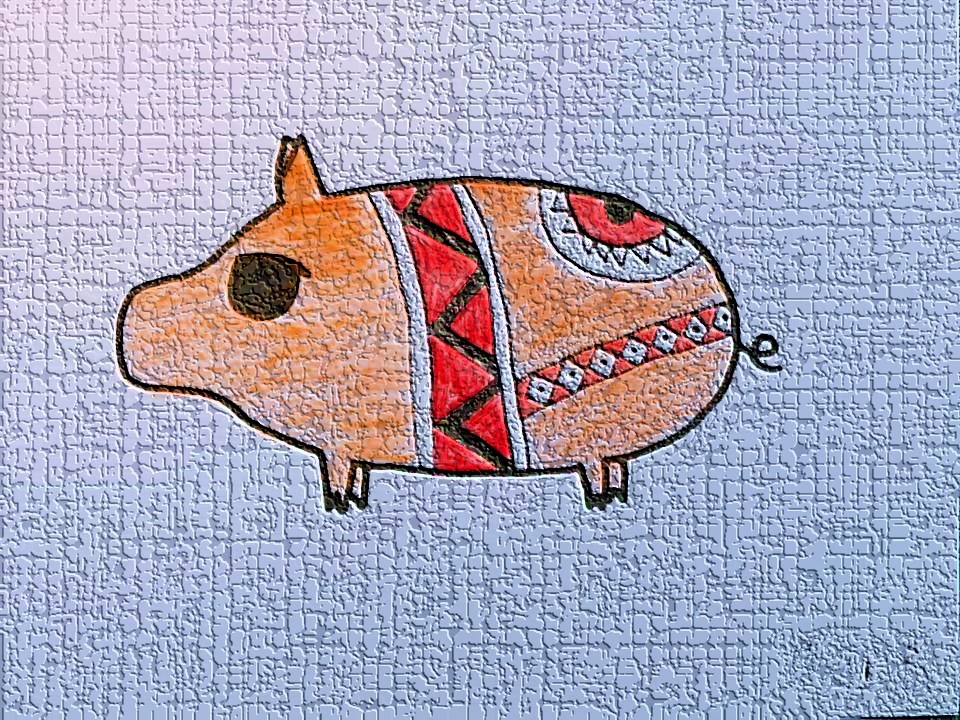 研究學生：洪秀美、林千鴻、陽珈愉、洪玉青
指導老師：官妍湘、劉文平
壹、前言
研
究
目
的
研
究
方
法
研
究
動
機
研
究
對
象
一、研究動機
「那就討論酒啊！你們原住民不是都很會！」
在原住民的傳統裡，「酒」是祭品、是儀式的一部份，因為釀造不容易是很珍惜的，現在的我們在便利商店就可以買到各式各樣的酒！當酒來得這麼容易，我們原住民真的忘記了傳統嗎？現在的原住民青少年並不像研究裡為了適應社會，在涵化過程充滿焦慮與壓力，從長輩的身影裡走來，「我們不一樣」了！
二、研究目的
(一)了解吉安國中原住民籍學生的飲酒比例與
    飲酒經驗
(二)比較分析原住民學生的飲酒經驗與家庭背
    景和社會同儕的關係
(三)探討在主流社會的角色裡，原住民青少年
    對族群與自我的意識的變與不變
三、研究方法
四、研究對象
本研究以吉安國中的原住民族學生為主。
吉安國中為原住民重點學校：
      學生人數  242人，原住民族人數為152
       人，佔總人數62.81%，超過三分之一。
太魯閣族92人，阿美族43人
設籍在山地鄉部落的有68人
貳、正文
問
卷
探
究
Google
表
單
文
獻
探
討
質
性
訪
談
一、文獻探討
「會喝酒」「愛喝酒」就是對自己族群文化的背棄？
代代相傳藉酒來逃避文化調適失敗的挫折感？
關於原住民青少年飲酒的論述
陳全成(1998)調查指出「原住民青少年有上學前飲酒造成逃學、精神不振、影響學業表現等現象」，他主張原住民青少年犯罪或中輟有高比例都是因為酗酒所影響。
朱正一等(2007)研究宜蘭縣某山地鄉中學生的飲酒比例也高達36.40%，「原住民學生之飲酒多始自國小五、六年級」，而原住民學生是否飲酒主要是受到到兄弟姊妹、 朋友(同學)及經常往來的親戚的影響。
會喝酒＝「影響學業表現」、「逃學」、「中輟」？
山地鄉就是「酒鄉」嗎？
二、問卷探究結果
共有33位學生表示自己有喝酒的經驗
有喝酒經驗的學生家庭經濟狀況為低收與中低收入戶者占60.6%
有喝酒經驗的學生與父母同住佔54.5%，其餘皆為單親家庭、隔代教養與依親。
家中長輩會喝酒的比例佔高達84.9%
第一次喝酒的年齡
聽數目字說話
第一次喝酒，與父母長輩一起喝的佔了57.6%，其餘為同學與校外的朋友。
喝酒的場所：
   在祭典或喜宴上喝的佔42.4%
   在家中喝的佔42.4%
   在KTV33.3%
   在部落卡拉OK30.3%
   在朋友家30.3%
   在公園21.2%、在學校9.1%、其他6.1%。
喝酒與族群、部落的關係
阿美族與太魯閣族誰比較會喝？
     阿美族16位，太魯閣族15位，比例接近
原住民部落PK原漢混居部落？
    以ANOVA分析，有喝酒經驗的原住民學生
     居住地與多久沒飲酒顯著相關，在吉安國
    中學區原漢混居的村落飲酒的節制性比原
    住民集中居住的原住民部落為高。
喝酒會影響學業嗎？
多久喝一次？多久沒喝了我？
    81.8%都表示喝酒看心情(27位)    
    27.3%(9位)表示都沒再喝了
    最近一週內仍有喝酒的只佔12.1%(4位)
什麼樣的心情會想喝酒？
     「考試考不好」9.1%
     「被父母或師長責備」15.2%
喝酒的學生在班級的學業表現？
     自認為自己的成績在班級後段的佔27.3%
喝了酒會影響我準時上學嗎？
     3位未作答，27位認為不會影響上學。
←主流適應
三、Google表單問卷
有效問卷136份
族群比例：
    阿美族佔28.7%、太魯閣族佔58.1、
   其他族 佔13.2%
居住型態：
    在原漢混居的村落類型佔49.3%
    有族群聚集的部落生活型態佔50.7%。
家庭經濟狀況與結構
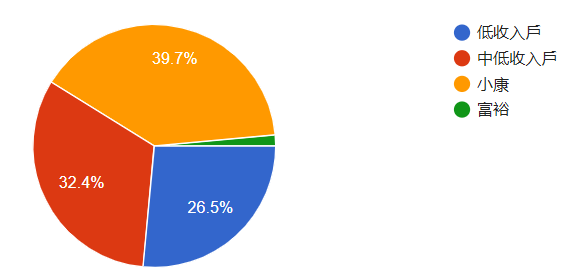 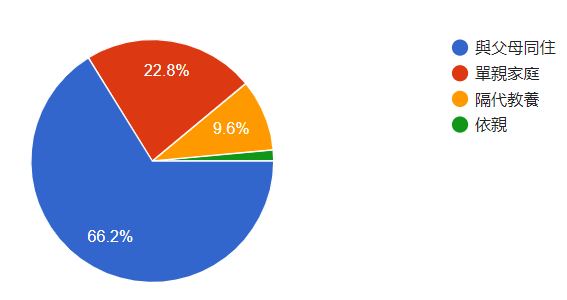 家中長輩喝酒的狀況
家中長輩不會喝和只有喜慶或祭典才喝的加起來佔40.5%
我有拒酒的能力
1是相信自己能完全拒絕
5是完全無法拒絕
即使會喝、能喝，但喜歡喝酒嗎？
5是非常不喜歡
1是很喜歡
愛喝酒是原住民的打卡框？
31.6%的人同意
原住民青少年的族群認同
原住民青少年是否在涵化的過程失去了自己的主體性，對自己的族群認同感到焦慮，甚至進而因為適應挫折而陷入喝酒的泥淖呢？
族群認同度
曾參加族群
的祭儀活動
喜歡參加族群
的祭儀活動
我曾參加過原住民的祭儀活動？
參與度高達86%
喜歡參加原住民的祭儀活動的程度
10代表非常喜歡
1代表非常不喜歡
我們不一樣
四、質性訪談     與九年級
四、質性訪談     與阿美族主任
提問：現在原住民生喝酒的比例和18年前
                 比例是增長還是降低？
主任：幾乎是0！
提問：為什麼學校會發生這麼大的變化呢？
主任：其實因為學校非常的強調也非常在乎整個教育跟學生的生活教育、常規、衛生、秩序，為什麼要要求，那進來吉安國中就讀，學校老師同仁包括我自己都非常希望給大家一個安全的、友善的，是溫馨有溫度的學習環境，不希望因為少數的壞習慣去影響這些孩子。……
四、質性訪談之原音重現
原音重現.mp4
請主任以阿美族的角度談談喝酒的儀式與習俗？
主任：所謂喝酒可能只是這個儀式的一個環節，
               透過酒杯、酒傳遞一些文化的意義，比如
               說倒酒敬老、敬原住民的長輩……。

以一個原住民學生的長輩身分，主任對「原住民就是愛喝酒」有什麼看法？
主任：愛喝酒並不等於原住民，不需要擴大解釋
                變成看到原住民就說：「欸，原住民，你
                很會喝！」，……部落的確還有人過得很
                消極，藉酒來麻痺自己，我們還是要自立
                自強，明天醒來還是要面對現實！。
參、結論
原「醉」真的是原「罪」嗎？
    身為原住民的自己如何看待族群與自己， 才
    是原住民真正的圖像。
原住民青少年所經歷的認同過程？
     從長輩的身影走來，涵化說與文化說都不再
    是原住民青少年接觸酒精的唯一答案，他們
    熱愛自己的族群，有自己的年齡倫理、Gaya
    倫理，自覺有能力節制與感到快樂安頓。
我沒有醉之幕後花絮
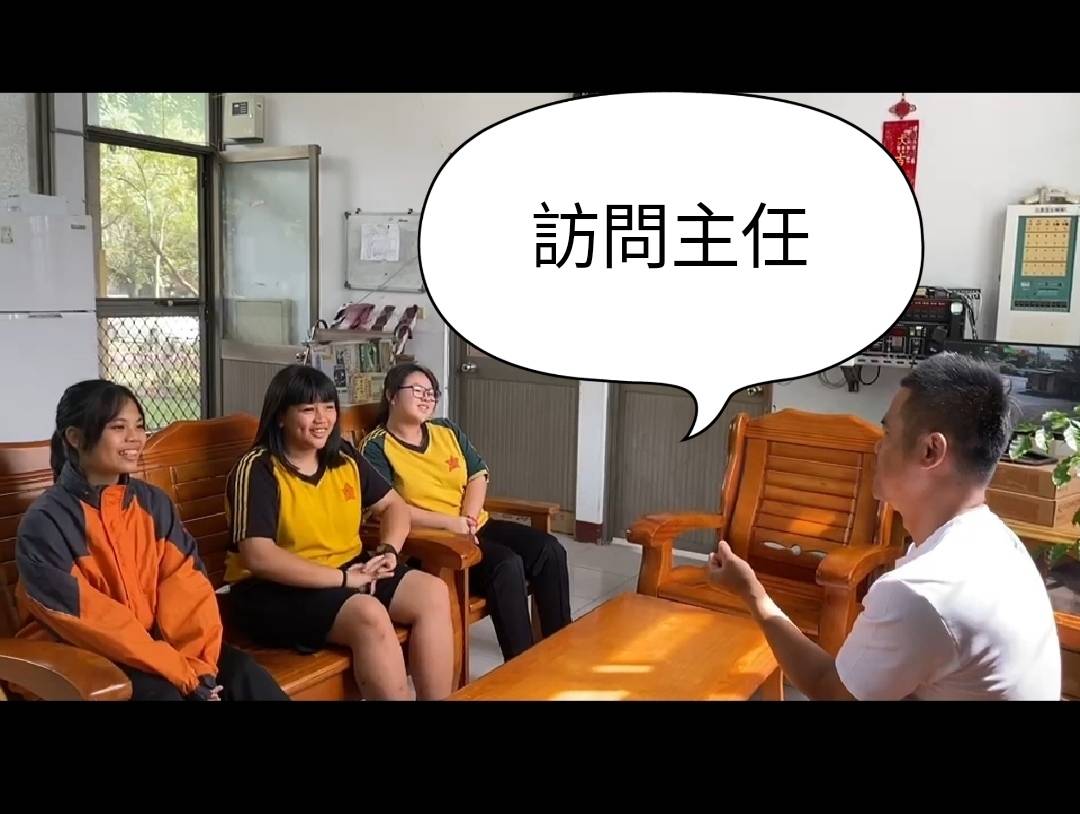 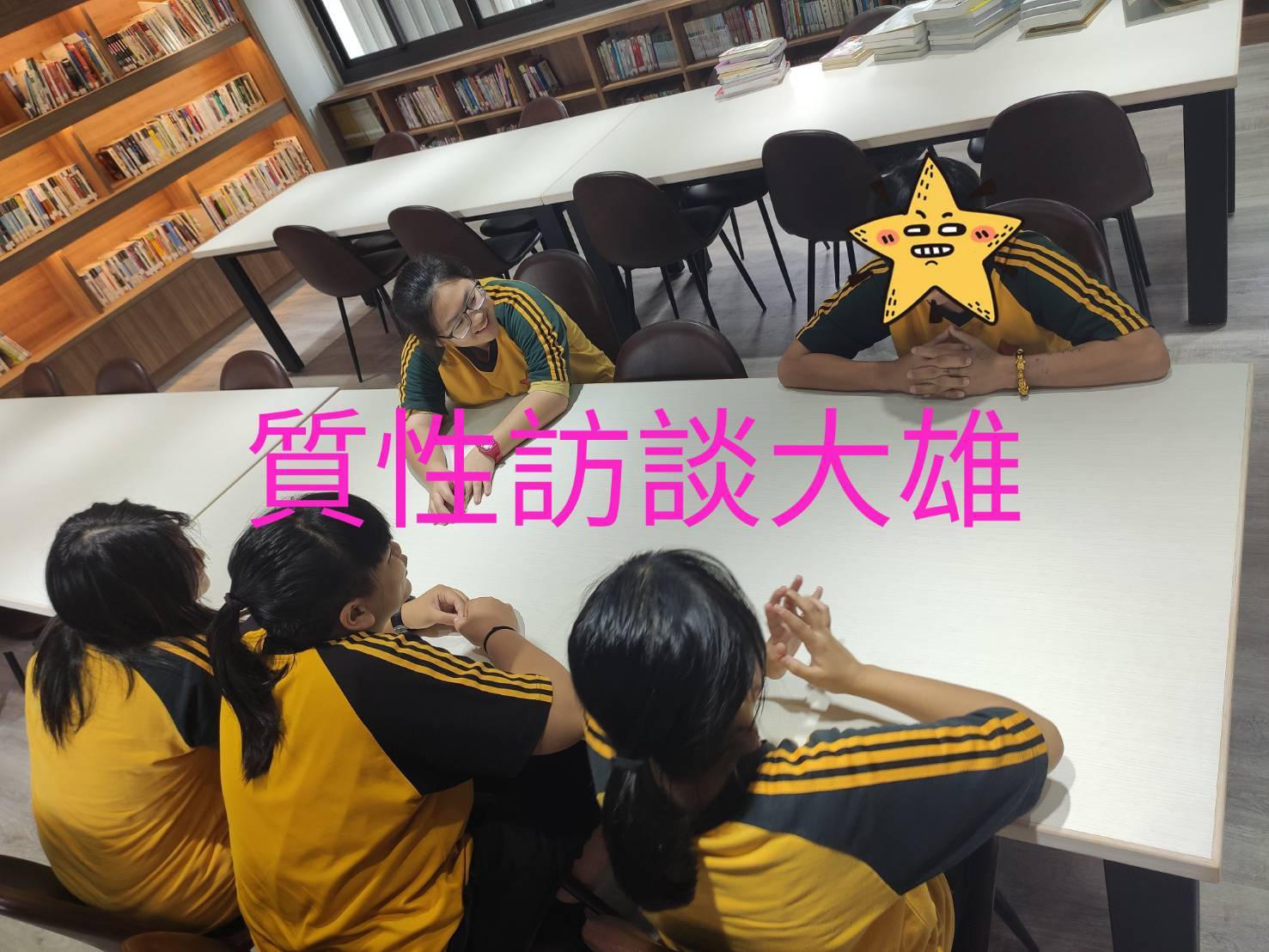 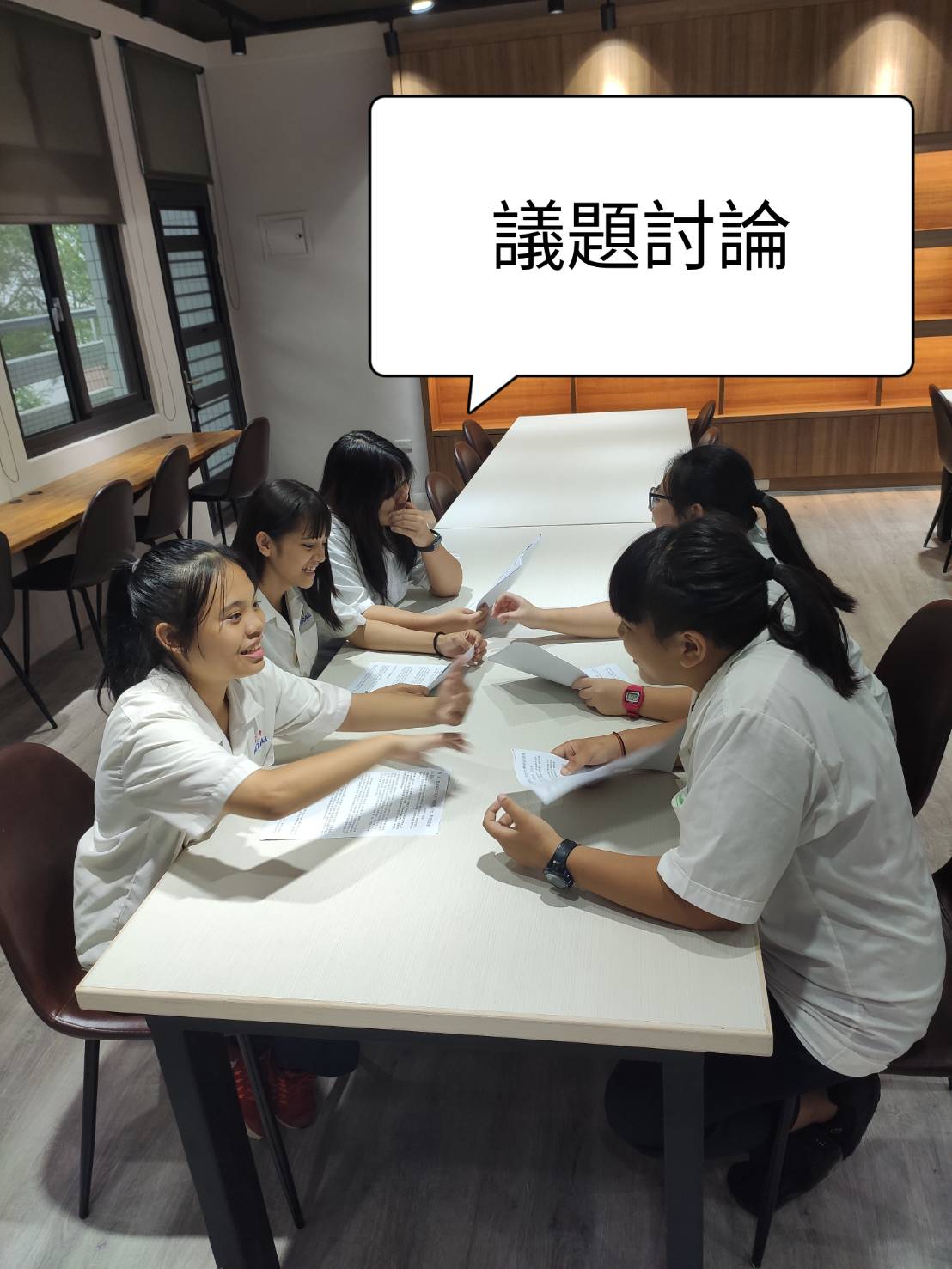 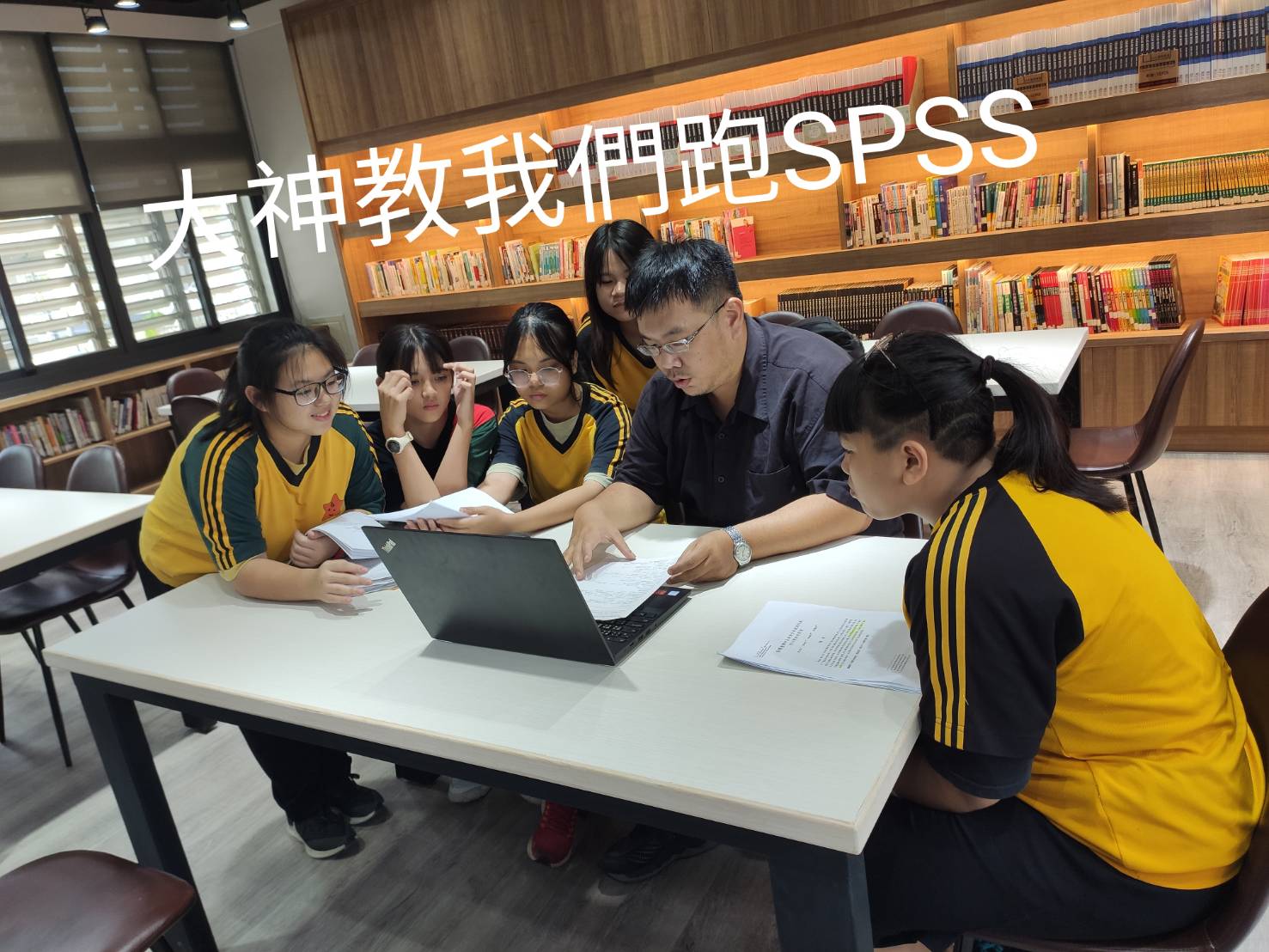 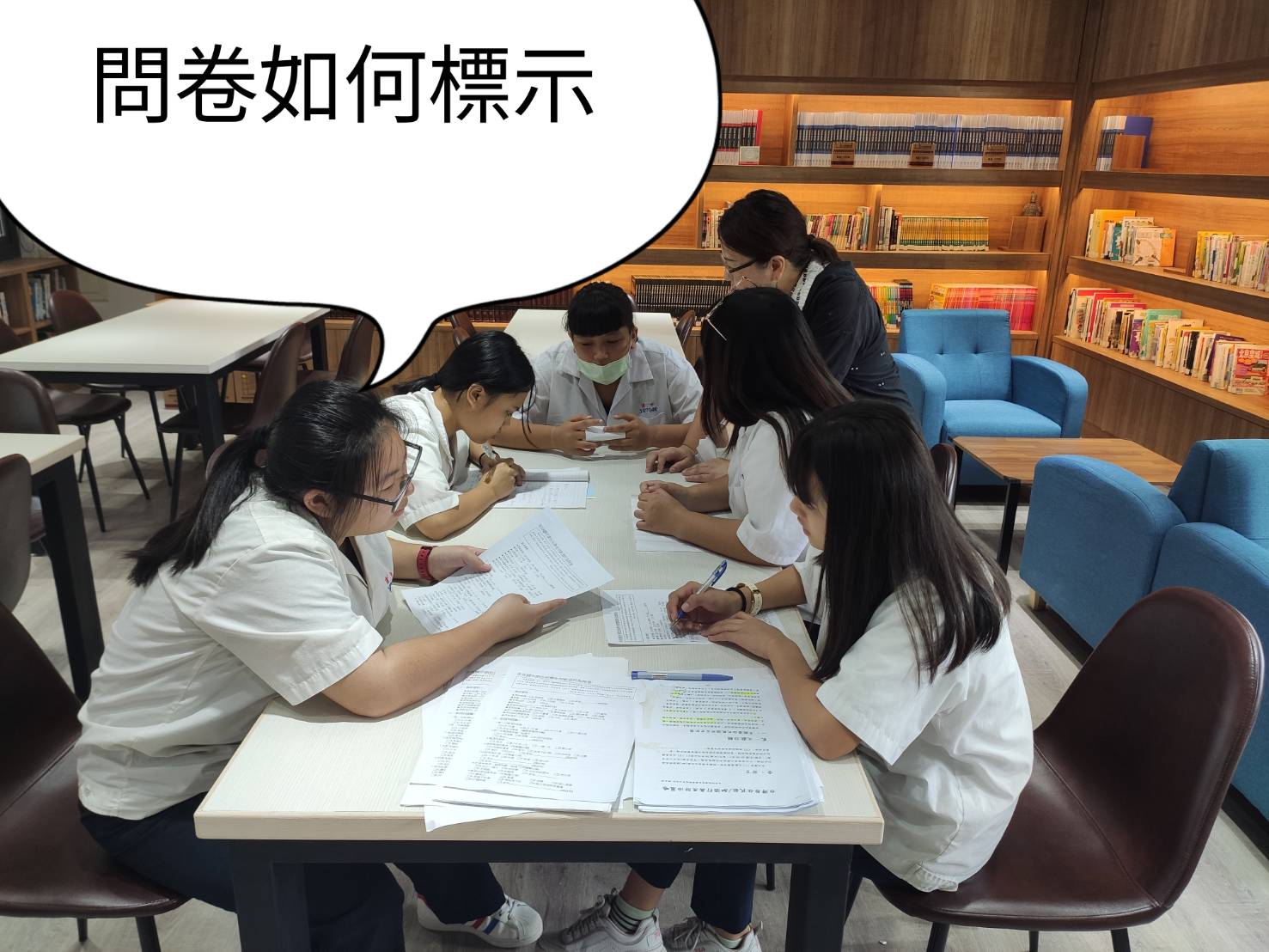 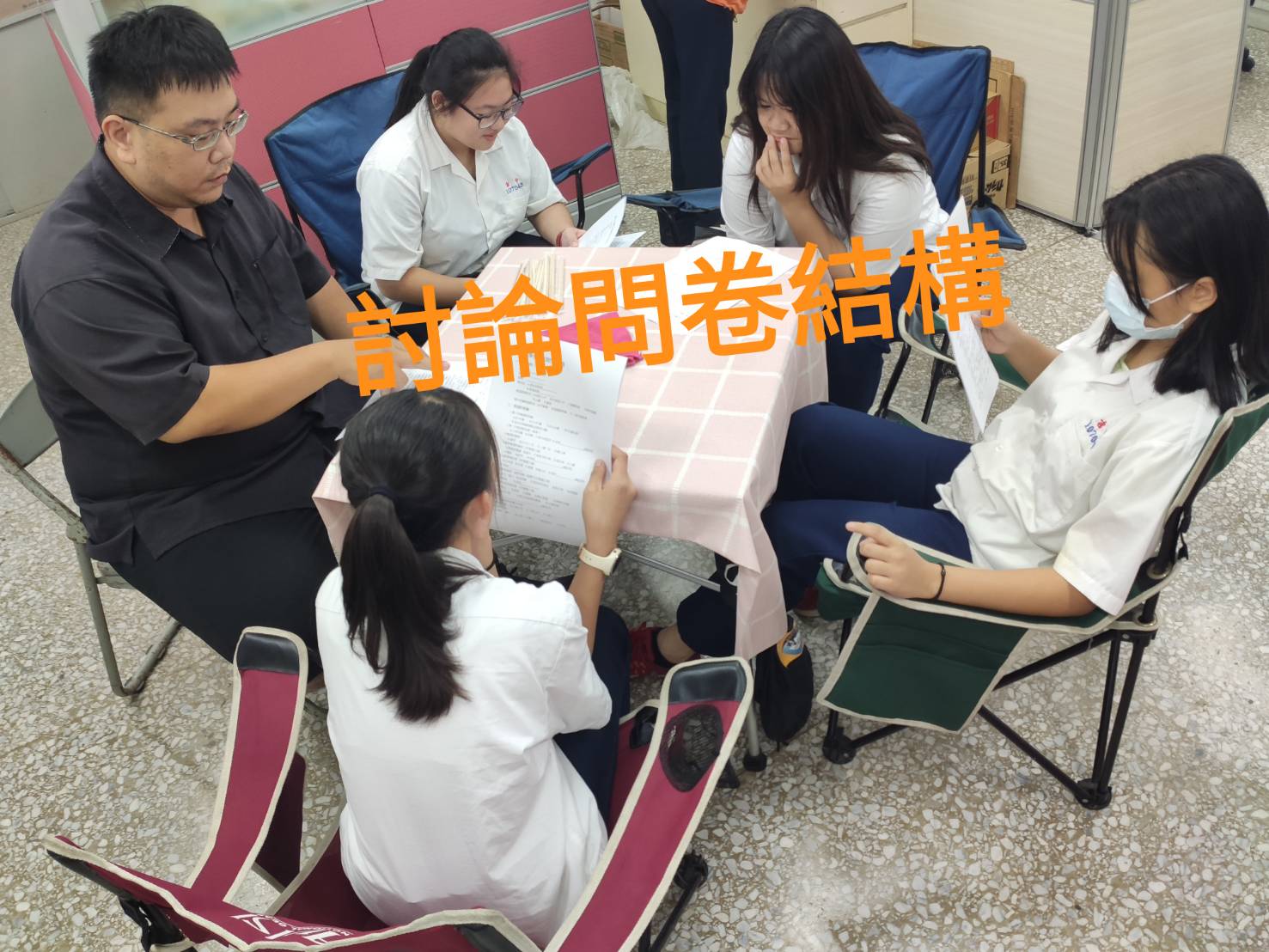 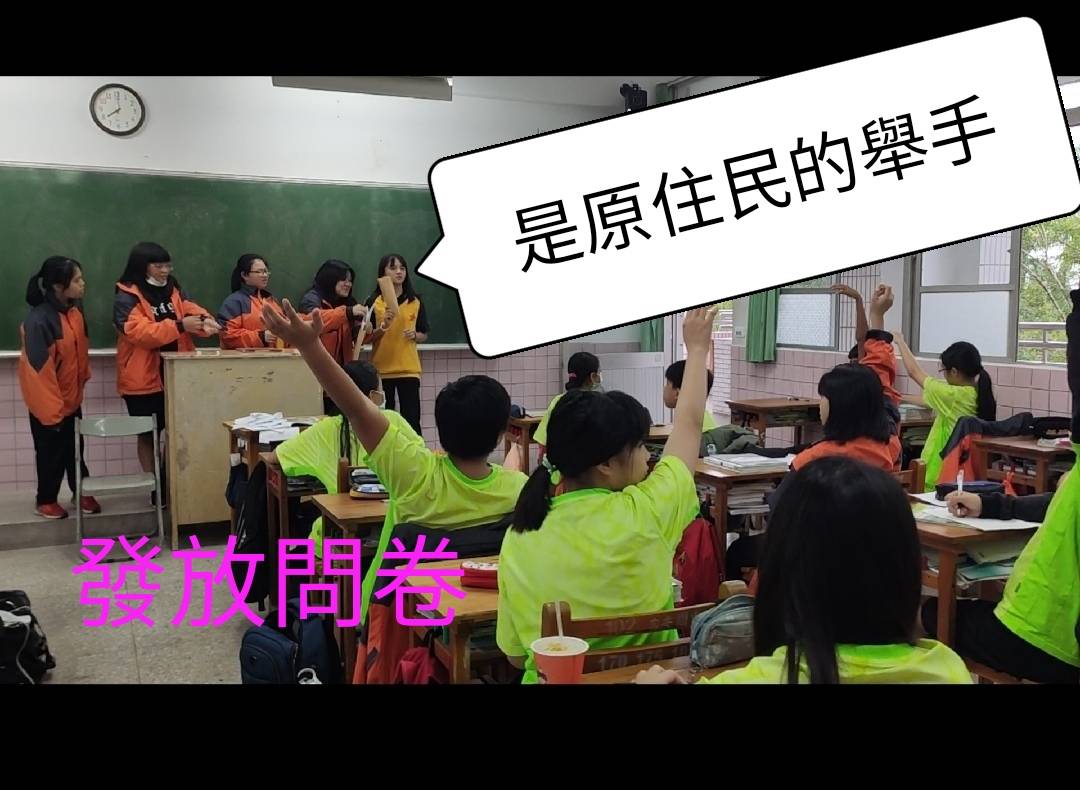 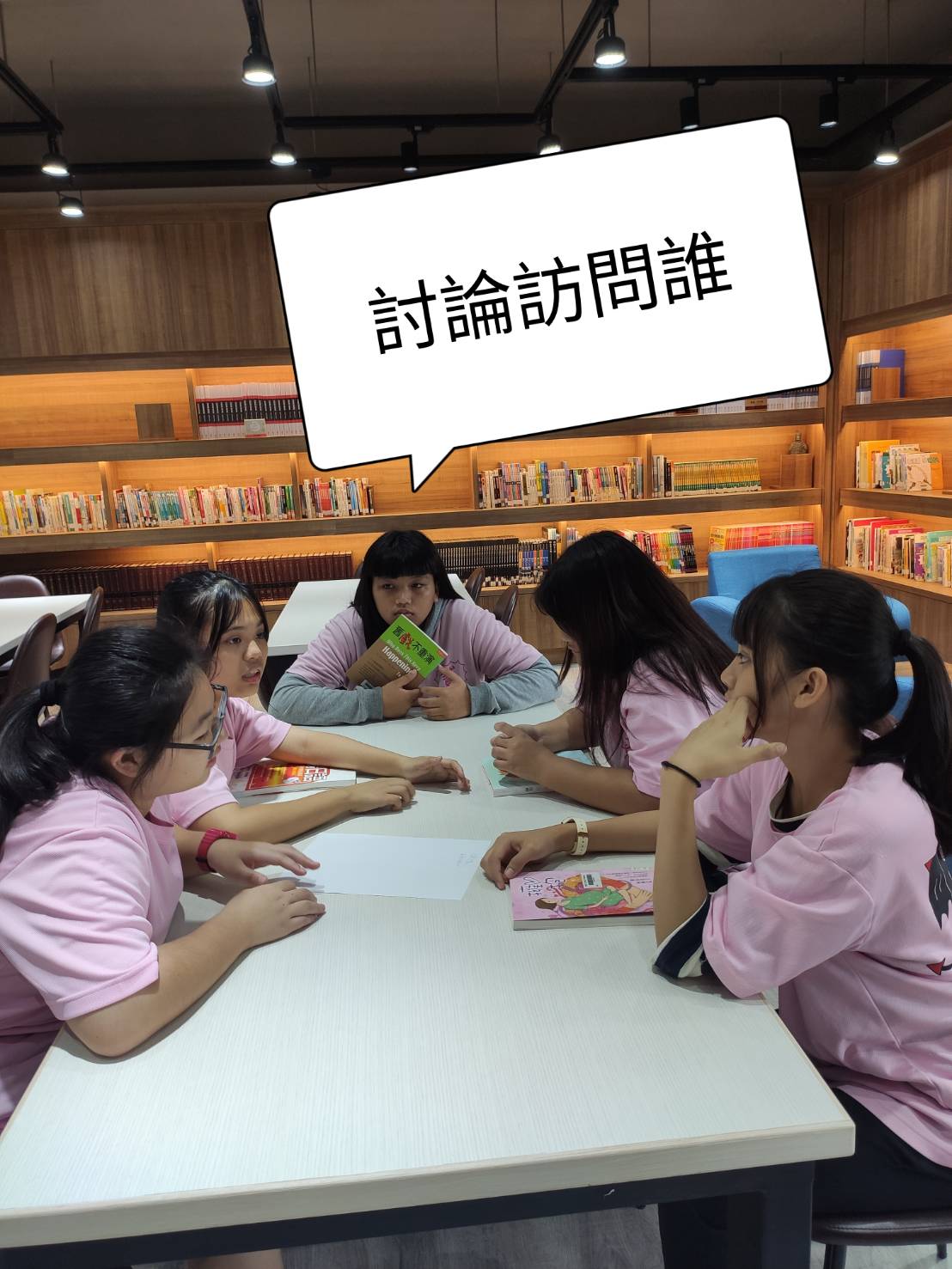 引註資料
孫大川(2010)。久久酒一次。臺北市：山海文化雜誌社。
夏曉鵑。失神的酒  以酒為鑑初探原住民社會資本主義化過程。《台灣社會研究季刊》第77期。
林昭光、陳政友、羅文敏、林若蓓(2017)。泰雅族國中生飲酒防制衛生教育介入成效研究。
健康促進與衛生教育學報。48，95-129。 
陳全成(1997)。台灣原住民飲/酗酒行為及防治策略。原住民教育季刊第七期。
姜逸群、黃雅文（2000）：國中生飲酒者與未飲酒者在生活狀況上之比較研究。衛生教育學報，14。
葉美玉(2001)。臺灣原住民青少年飲酒行為之心理社會模式研究。國立臺灣師範大學衛生教育研究所博士論文。
朱正一、徐嘉芸、黃妍淳、陳奕芝(1997)。山地鄉中學生飲酒認知、態度及行為之初探— 以宜蘭縣某山地鄉中學為例。美和技術學院學報。26(2), 111~124。
謝世忠(1987)。認同的污名。臺北市：玉山社。
郭怡君(2005)。原住民好酒量 有基可循。取自https://news.ltn.com.tw/news/life/paper/38017
劉映晨(2004)。從族群認同危機看原住民青少年社會網路。取自https://mail.nhu.edu.tw/~society/e-j/38/38-07.htm
李宜蓁(2019)。刻板「原」罪從哪來？研究微歧視的台大學者盼修復族人創傷。
取自https://www.twreporter.org/a/urban-indigenous-peoples-microaggression
原民民族教育法施行細則(2019)。取自https://law.moj.gov.tw/LawClass/LawAll.aspx?pcode=H0020047
感謝聆聽與指教
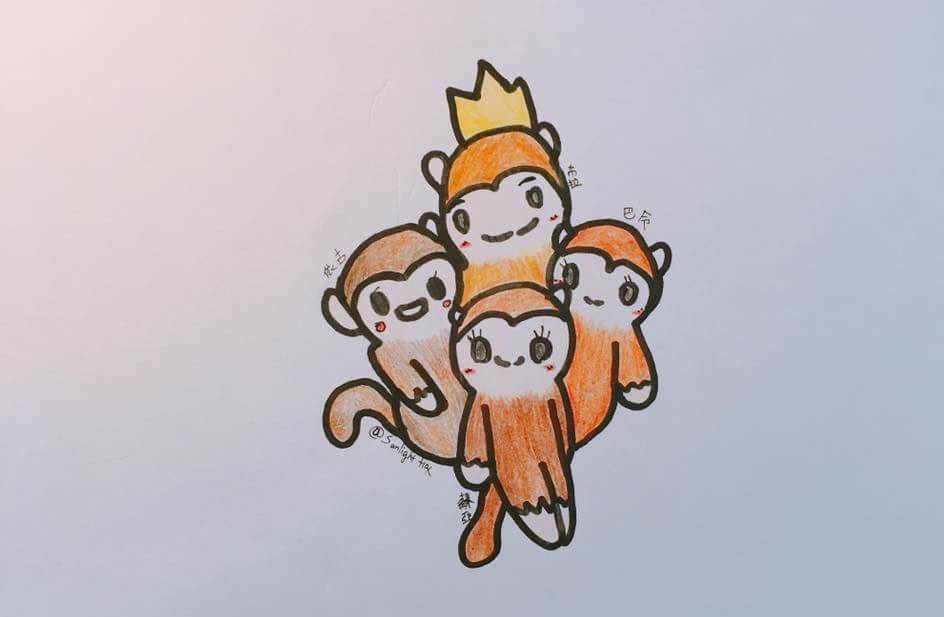 感謝張本渝同學的協助和潘語柔學姊的插畫
感謝官妍湘老師和劉文平老師的指導